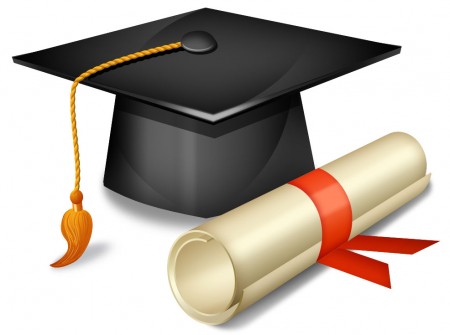 5 SECRETS                 TO SUCCESSPHILIPPIANS     3:12-14
What is success?
Webster’s Dictionary says success is: A favorable or satisfactory outcome or result.
 
 Success is really: Finding, Following, and Fulfilling GOD’s Desire, Heart, and Purpose.
What is success?
Success is never attributed to a one time event or even a moment in time- but rather it is related and attributed to a lifetime of right choices and disciplines.
1. Spend much time in the presence of GOD.
2. Set Goals.
TIME MAGIZINE said many graduates are “aimless”, they have no goals therefore they have no direction.
3. Make Family              A Priority.
4. Finish What You Start, Persevere to the End.
A. People will try to discourage you.
B. Never give 
up and 
never quit.
Tom Landry said – A winner never stops trying.
5. Failure Doesn’t Mean Finished.
Let your             failures lead              to success.
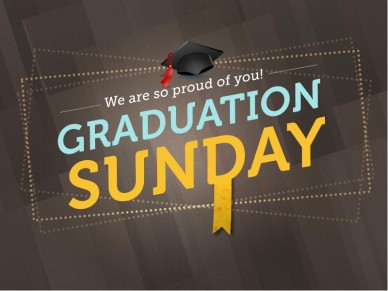